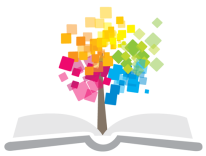 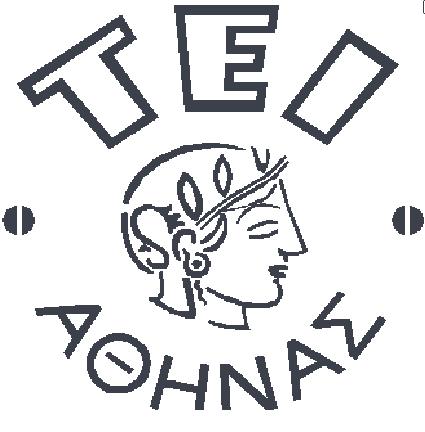 Ανοικτά Ακαδημαϊκά Μαθήματα στο ΤΕΙ Αθήνας
Ιστολογία Ι – Εμβρυολογία (Θ)
Ενότητα 6: Νευρικός ιστός
Φραγκίσκη Αναγνωστοπούλου Ανθούλη
Τμήμα Ιατρικών Εργαστηρίων
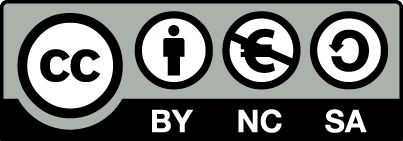 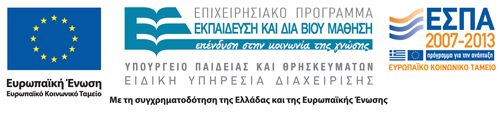 Κάθετη διατομή περιφερικού νεύρου
Τα περιφερικά νεύρα περιβάλλονται από έναν εξωτερικό χιτώνα συνδετικού ιστού, που ονομάζεται  επινεύριο. Αυτό προσεκβάλλει μέσα στο νεύρο και περιβάλλει τις δεσμίδες των νευρικών ινών (Ν). Μέσα στον συνδετικό πορεύονται τα αιμοφόρα αγγεία του νεύρου.
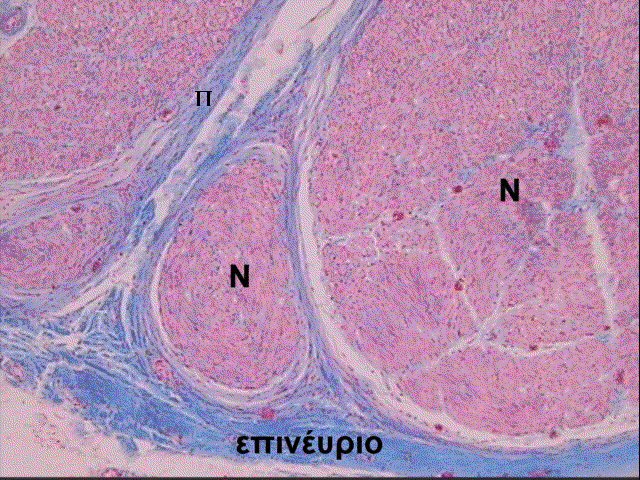 © 2004, Εργαστήριο Ιστολογίας, Εμβρυολογίας & Ανθρωπολογίας, Ιατρικό Τμήμα, Α.Π.Θ.
Οι νευρικές ίνες είναι κατά κανόνα εμμύελες, με ποικίλη διάμετρο, αλλά μεταξύ τους βρίσκεται και πολύ μικρός αριθμός αμυέλων νευρικών ινών. Το έλυτρο της μυελίνης σχηματίζεται από τα κύτταρα του Schwann.   (χρώση Mallory, μεγέθυνση Χ50)
1
Περιφερικό νεύρο
Το επινεύριο (Ε) γεμίζει τα διάκενα ανάμεσα από τις δεσμίδες των νευρικών ινών (Ν), ενώ παράλληλα κάθε δεσμίδα νευρικών ινών περιβάλλεται από στιβάδα αποπλατυσμένων κυττάρων (βέλη) που αποτελεί το περινεύριο. (χρώση Mallory, μεγέθυνση Χ100)
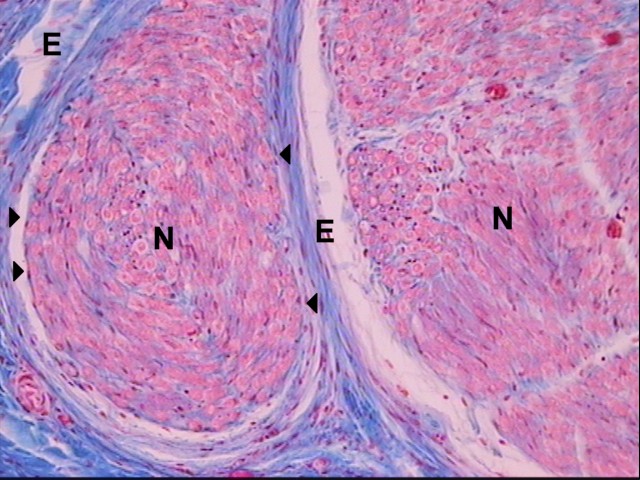 © 2004, Εργαστήριο Ιστολογίας, Εμβρυολογίας & Ανθρωπολογίας, Ιατρικό Τμήμα, Α.Π.Θ.
2
Ενδονεύριο
Κάθε νευρική ίνα στα περιφερικά νεύρα, περιβάλλεται από συνδετικό ιστό (γαλάζιο χρώμα), που λέγεται ενδονεύριο. 
Το ενδονεύριο αποτελείται από δικτυωτές ίνες που παράγονται από τα κύτταρα του Schwann (βέλη). 
(χρώση Mallory, μεγέθυνση Χ400)
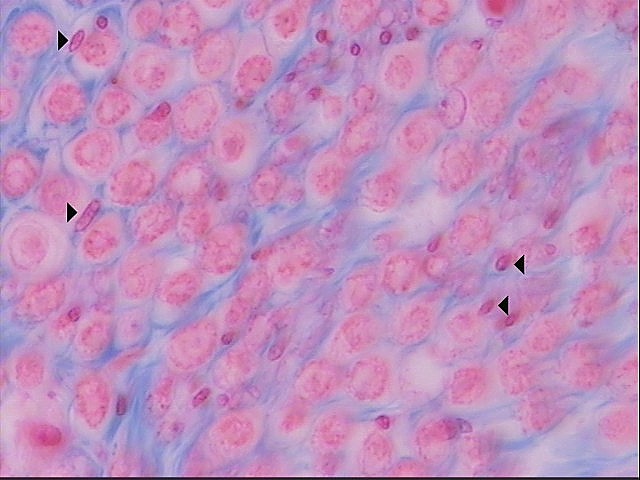 © 2004, Εργαστήριο Ιστολογίας, Εμβρυολογίας & Ανθρωπολογίας, Ιατρικό Τμήμα, Α.Π.Θ.
3
Νευρικό κύτταρο - Η/Μ
Διακρίνονται:
ο πυρήνας του κυττάρου, η πυρηνική μεμβράνη (βέλη), 
αδρό ενδοπλασματικό δίκτυο, 
λυσοσωμάτια, 
μιτοχόνδριο, η κυτταρική μεμβράνη (διπλά βέλη) και 
αποφυάδες των νευρογλοιακών κυττάρων. 
(Χ20000)
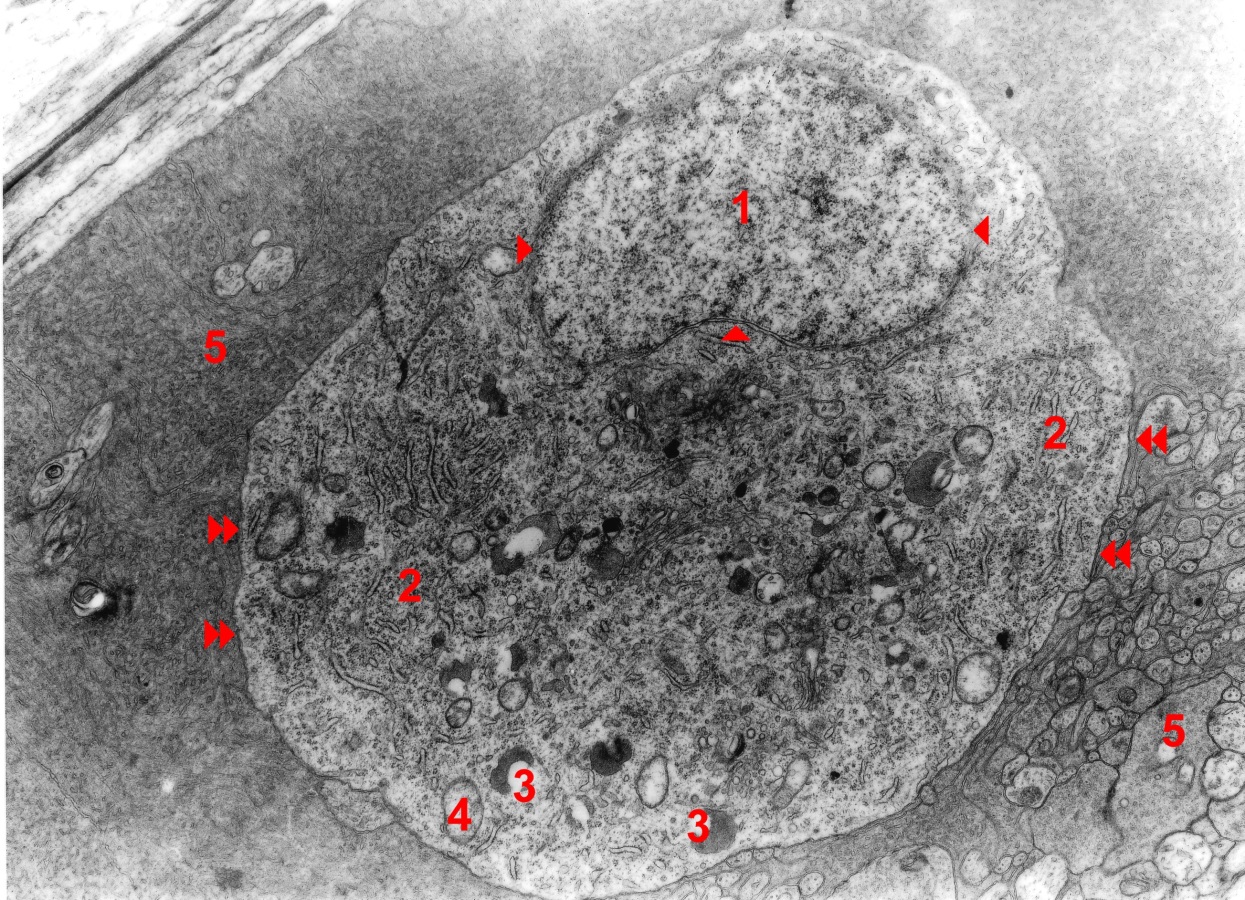 © 2004, Εργαστήριο Ιστολογίας, Εμβρυολογίας & Ανθρωπολογίας, Ιατρικό Τμήμα, Α.Π.Θ.
4
Αμύελες νευρικές ίνες - Η/Μ
Παρατηρούνται κάθετες διατομές νευρικών ινών οι οποίες περιέχουν μικροσωληνάρια (διπλά βέλη), μιτοχόνδρια (1) και μικροΐνίδια (κόκκινα βέλη). 
Στο κέντρο της εικόνας φαίνεται το κυτταρόπλασμα ενός κυττάρου του Schwann (2), που περικλείει τις νευρικές ίνες. 
(Χ200000)
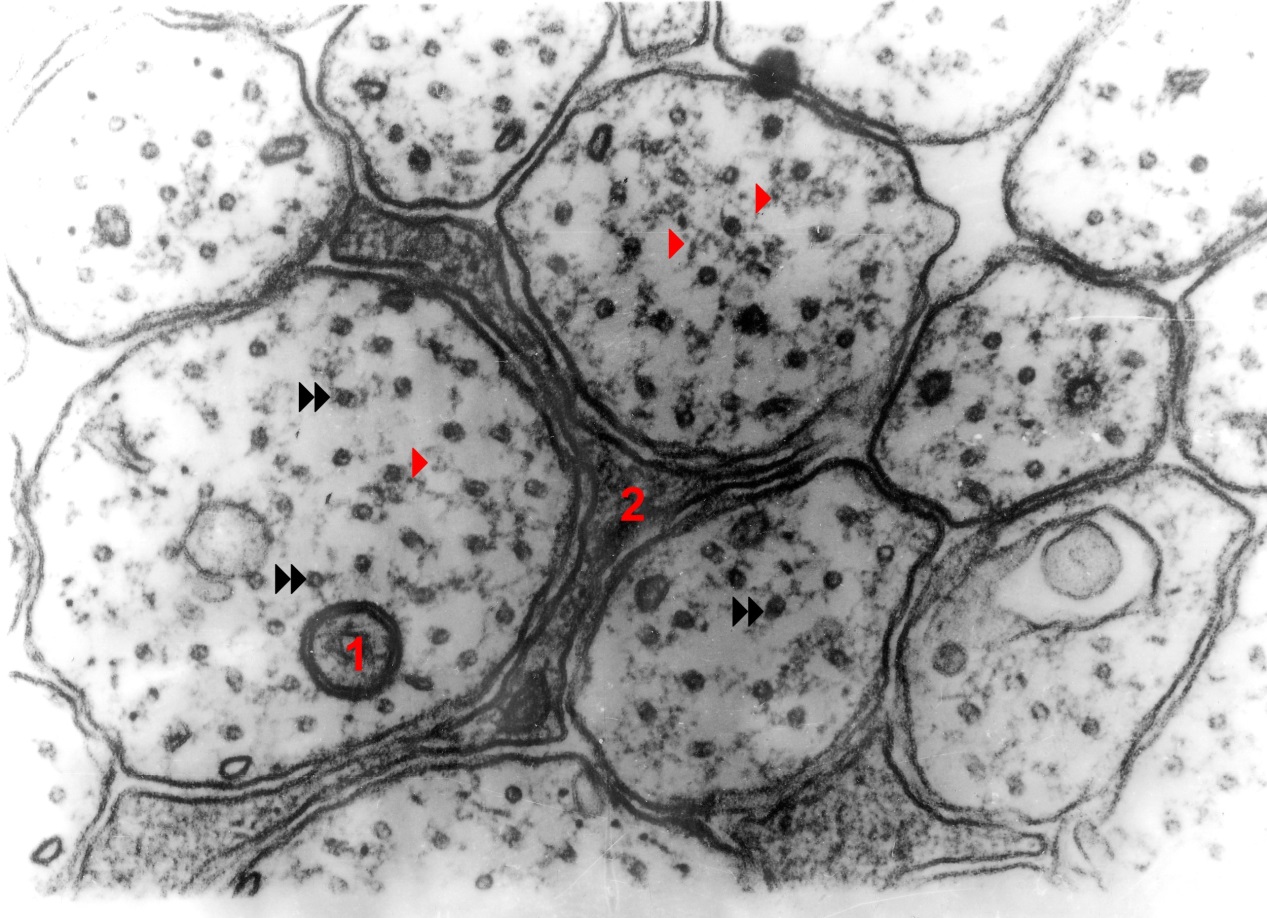 © 2004, Εργαστήριο Ιστολογίας, Εμβρυολογίας & Ανθρωπολογίας, Ιατρικό Τμήμα, Α.Π.Θ.
5
Νευρική σύναψη - Η/Μ
Στην εικόνα είναι εμφανής 
μία προσυναπτική ίνα, 
η μετασυναπτική ίνα, 
η νευρική σύναψη ως πάχυνση αμφοτέρων των κυτταρικών μεμβρανών, καθώς και 
δύο εμμύελες και 
πολλές αμύελες νευρικές ίνες. 
Χαρακτηριστική είναι η παρουσία πολλών συναπτικών κυστιδίων στην προσυναπτική ίνα, που περιέχουν νευροδιαβιβαστικές ουσίες. 
(Χ56000)
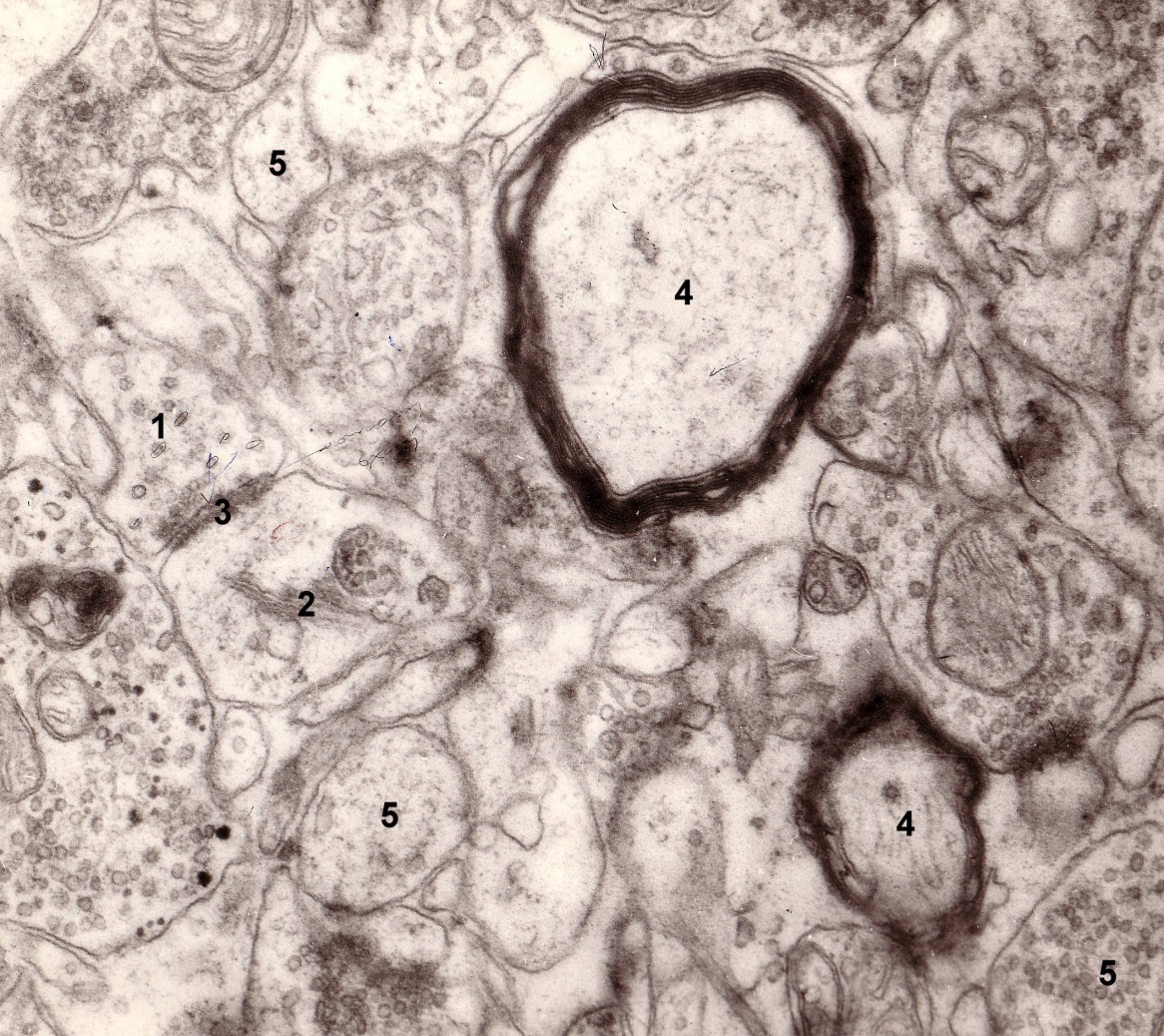 © 2004, Εργαστήριο Ιστολογίας, Εμβρυολογίας & Ανθρωπολογίας, Ιατρικό Τμήμα, Α.Π.Θ.
6
Εγκέφαλος (1/2)
Ο εγκέφαλος εξωτερικά εμφανίζει τη φαιά ουσία και εσωτερικά τη λευκή ουσία. 
Η φαιά ουσία είναι κυτταροβριθής, αποτελούμενη από νευρικά και νευρογλοιακά κύτταρα, ενώ η λευκή ουσία αποτελείται από τους νευράξονες των νευρικών κυττάρων της φαιάς ουσίας και από  νευρογλοιακά κύτταρα, με τα στοιχεία που αυτά σχηματίζουν, δηλαδή τα έλυτρα της μυελίνης.
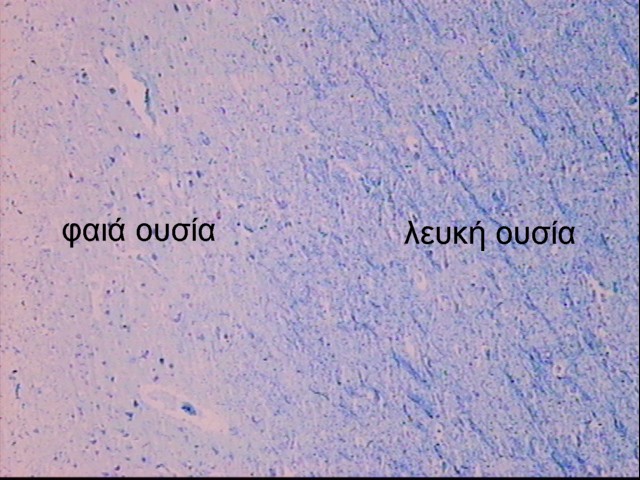 © 2004, Εργαστήριο Ιστολογίας, Εμβρυολογίας & Ανθρωπολογίας, Ιατρικό Τμήμα, Α.Π.Θ.
7
Εγκέφαλος (2/2)
Το λευκό χρώμα που παρουσιάζει μακροσκοπικά η λευκή ουσία, οφείλεται στα έλυτρα της μυελίνης των νευρικών ινών, τα οποία αποτελούν δομές των ολιγοδενδροκυττάρων. Το κυανότερο χρώμα που παρουσιάζει η λευκή ουσία στην φωτογραφία οφείλεται στα μυελώδη έλυτρα των νευρικών ινών (χρώση Luxol fast blue, μεγέθυνση Χ50)
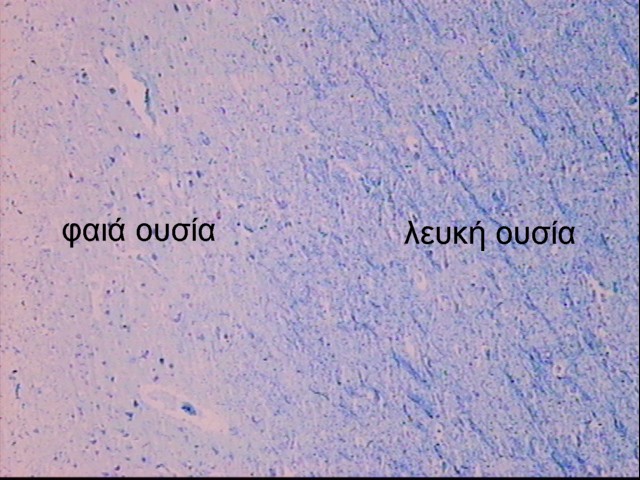 © 2004, Εργαστήριο Ιστολογίας, Εμβρυολογίας & Ανθρωπολογίας, Ιατρικό Τμήμα, Α.Π.Θ.
8
Φαιά ουσία (1/2)
Η φαιά ουσία περιλαμβάνει στιβάδες από μικρούς και μεγάλους νευρώνες. Στην πλήρη της μορφή μπορεί να διακριθούν μέχρι έξι στιβάδες  κυττάρων, οι οποίες από την επιφάνεια προς το βάθος, και ανάλογα με το σχήμα και μέγεθος των κυττάρων τους, είναι  πρώτη η μοριώδης (πολύ μικρά νευρικά κύτταρα), δεύτερη η έξω κοκκώδης (κοκκώδους ή αστεροειδούς
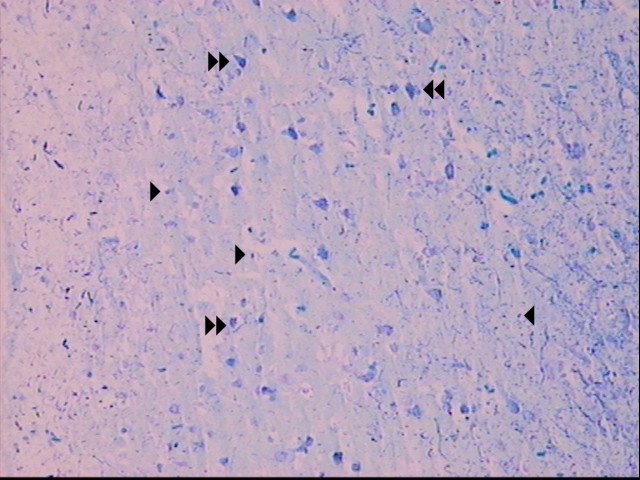 © 2004, Εργαστήριο Ιστολογίας, Εμβρυολογίας & Ανθρωπολογίας, Ιατρικό Τμήμα, Α.Π.Θ.
μορφής πολύπολα κύτταρα), τρίτη η των πυραμιδικών κυττάρων (πυραμιδικής μορφής κύτταρα), τέταρτη η έσω κοκκώδης (όπως της έξω κοκκώδους), πέμπτη η των γαγγλιακών κυττάρων (μεγάλα πυραμιδικά κύτταρα), και έκτη  η των πολυμόρφων κυττάρων (παραλλαγμένα πυραμιδικά).
9
Φαιά ουσία (2/2)
Στη φωτογραφία φαίνεται μέρος της φαιάς ουσίας, με πληθώρα κυττάρων. 
Τα διπλά βέλη δείχνουν πυραμιδικής μορφής κύτταρα. 
Τα μονά βέλη δείχνουν μικρότερα κύτταρα, τα οποία είναι νευρογλοιακά (κυρίως αστροκύτταρα, λίγα ολιγοδενδροκύτταρα, και ελάχιστος αριθμός μικρογλοιακών κυττάρων). (χρώση Luxol fast blue, μεγέθυνση Χ100)
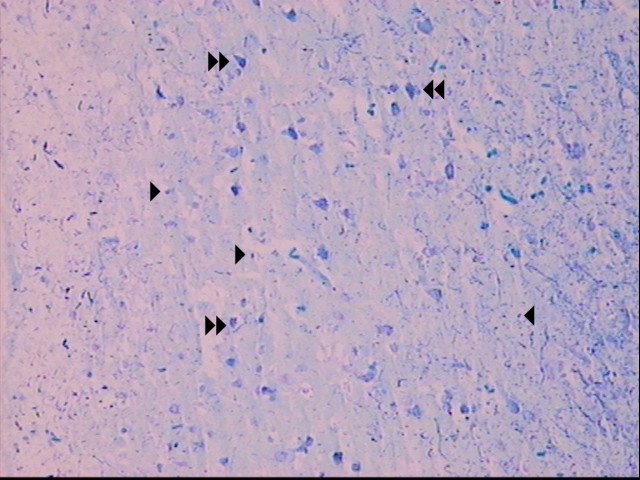 © 2004, Εργαστήριο Ιστολογίας, Εμβρυολογίας & Ανθρωπολογίας, Ιατρικό Τμήμα, Α.Π.Θ.
10
Νευρικές ίνες και νευρογλοιακά κύτταρα
H λευκή ουσία περιέχει μόνο νευρικές ίνες και νευρογλοιακά κύτταρα. Τα νευρογλοιακά κύτταρα είναι δύο τύπων. Τα αστεροειδή  κύτταρα και τα ολιγοδενδροκύτταρα. Τα αστεροειδή παρουσιάζουν δύο μορφές, τα ινώδη αστροκύτταρα και τα πλασμώδη αστροκύτταρα.
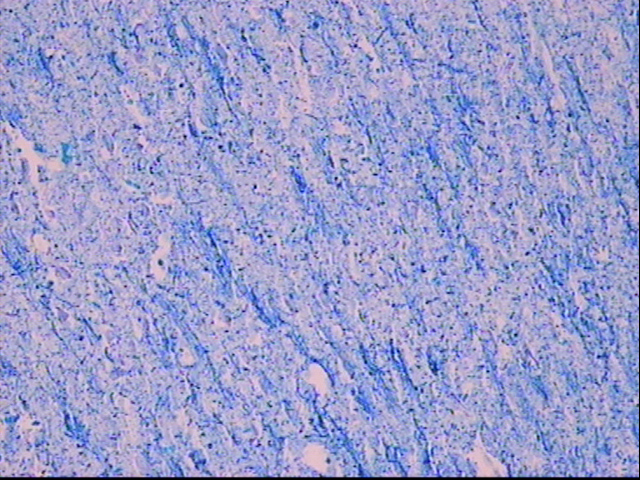 © 2004, Εργαστήριο Ιστολογίας, Εμβρυολογίας & Ανθρωπολογίας, Ιατρικό Τμήμα, Α.Π.Θ.
Τα ολιγοδενδροκύτταρα της λευκής ουσίας  σχηματίζουν  τα έλυτρα της μυελίνης που περιβάλλουν τους νευράξονες.  Ένα ολιγοδενδροκύτταρο μπορεί να περιβάλλει πολλούς νευράξονες σε διάφορες κατευθύνσεις. Διαδοχικά έλυτρα από πολλά ολιγοδενδροκύτταρα εξασφαλίζουν τη συνεχή κάλυψη των νευραξόνων από μυελίνη ουσία, η οποία προσδίδει και το λευκό χρώμα στη λευκή ουσία.  (χρώση Luxol fast blue, μεγέθυνση Χ100)
11
Στιβάδες παρεγκεφαλίτιδας
O φλοιός της παρεγκεφαλίδας έχει τρεις στιβάδες. Εξωτερικά την μοριώδη στιβάδα (1)  που περιέχει νευρικές ίνες μεταξύ των οποίων βρίσκονται μικρά αραιά κύτταρα. Στο μέσο μία κεντρική μονόστιβη σειρά μεγάλων  κυττάρων του Purkinje (βέλη). Εσωτερικά υπάρχει η κοκκώδης στιβάδα (2) που αποτελείται από μικρούς νευρώνες σε πυκνή διάταξη.
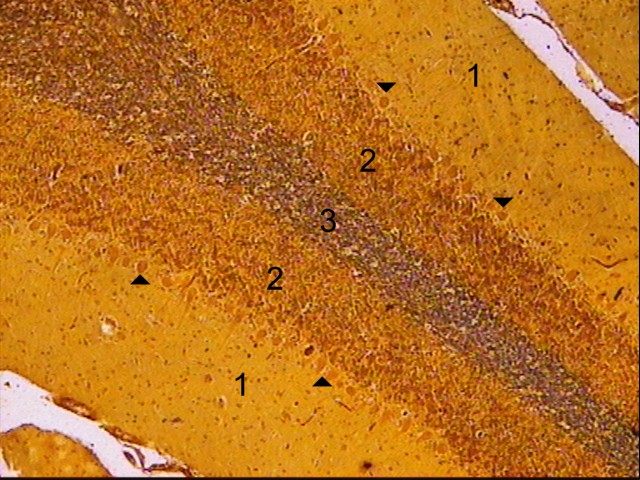 © 2004, Εργαστήριο Ιστολογίας, Εμβρυολογίας & Ανθρωπολογίας, Ιατρικό Τμήμα, Α.Π.Θ.
Η εικόνα παρουσιάζει όλο το πάχος μιας φυλλοειδούς έλικας της παρεγκεφαλίδας, στο μέσο της οποίας διακρίνεται η λευκή ουσία (3), και εκατέρωθεν αυτής οι δύο πλευρές της φαιάς ουσίας της φυλλοειδούς έλικας της παρεγκεφαλίδας. Ο λευκός χώρος άνω δεξιά και κάτω αριστερά της εικόνας είναι η επιφάνεια της φυλλοειδούς έλικας της παρεγκεφαλίδας (χρώση αργύρου Glees, μεγέθυνση Χ50)
12
Μεγαλύτερη μεγέθυνση της προηγούμενης εικόνας
Διακρίνονται οι μικροί, αραιοί, και αστεροειδείς νευρώνες της μοριώδους στιβάδας του φλοιού της παρεγκεφαλίδας (1),  η μονόστιβη σειρά των μεγάλων απιοειδών κυττάρων του Purkinje (βέλη), και η κοκκώδης στιβάδα (2) με μικρούς νευρώνες σε πολύ πυκνή διάταξη.
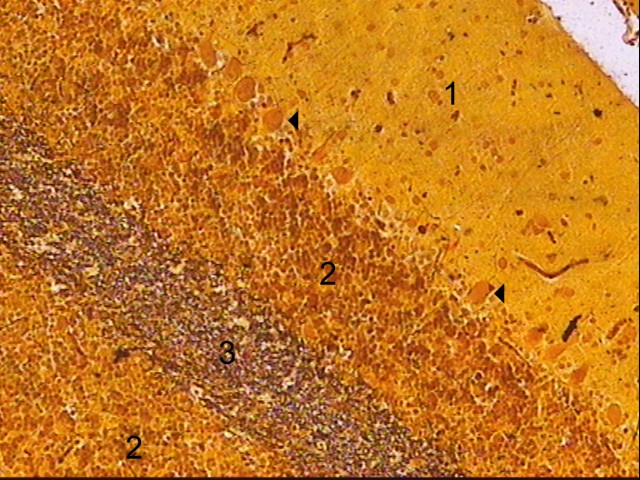 © 2004, Εργαστήριο Ιστολογίας, Εμβρυολογίας & Ανθρωπολογίας, Ιατρικό Τμήμα, Α.Π.Θ.
Στο κέντρο της έλικας της παρεγκεφαλίδας διακρίνεται η λευκή ουσία (3). Κάτω από αυτή φαίνεται η κοκκώδης στιβάδα της άλλης πλευράς της φυλλοειδούς έλικας.  (χρώση αργύρου Glees, μεγέθυνση Χ100)
13
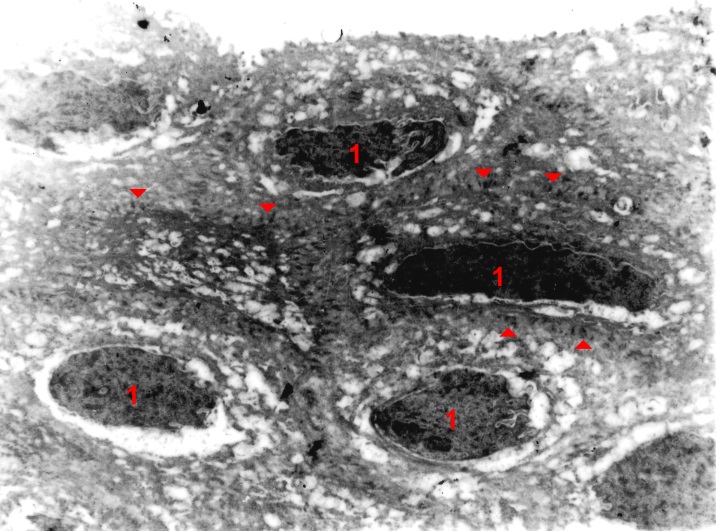 Παρεγκεφαλίδα
Τα κύτταρα της στιβάδας του Purkinje  στην παρεγκεφαλίδα διατάσσονται σε ένα στίχο, και έχουν απιοειδές σχήμα. 
Η κορυφή τους είναι στραμμένη προς τη μοριώδη στιβάδα, όπου διακλαδίζονται και οι δενδρίτες τους σχηματίζουν πολλαπλές συνάψεις (βέλη). (χρώση αργύρου Glees, μεγέθυνση Χ400)
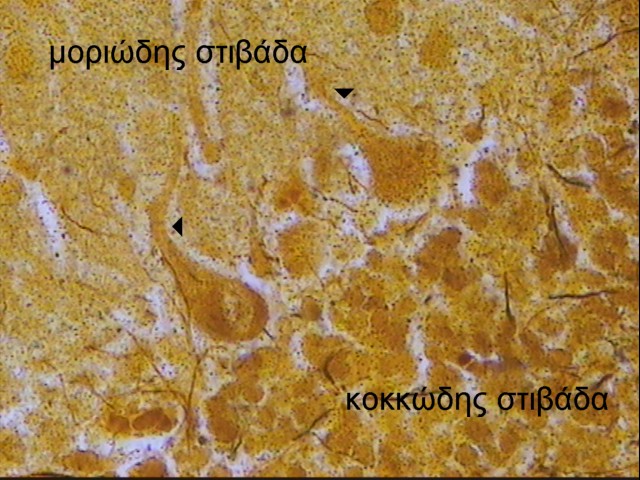 © 2004, Εργαστήριο Ιστολογίας, Εμβρυολογίας & Ανθρωπολογίας, Ιατρικό Τμήμα, Α.Π.Θ.
14
Διατομή φυλλοειδούς έλικας της παρεγκεφαλίδας
Ο αριθμός (3) δείχνει τη λευκή ουσία της παρεγκεφαλίδας στο μέσο της έλικας. Εκατέρωθεν αυτής, διατάσσονται οι δύο στιβάδες της φαιάς ουσίας που έχει η φυλλοειδής έλικά της. 
Σε επαφή με τη λευκή ουσία βρίσκονται εκατέρωθεν οι δύο κοκκώδεις στιβάδες (2).
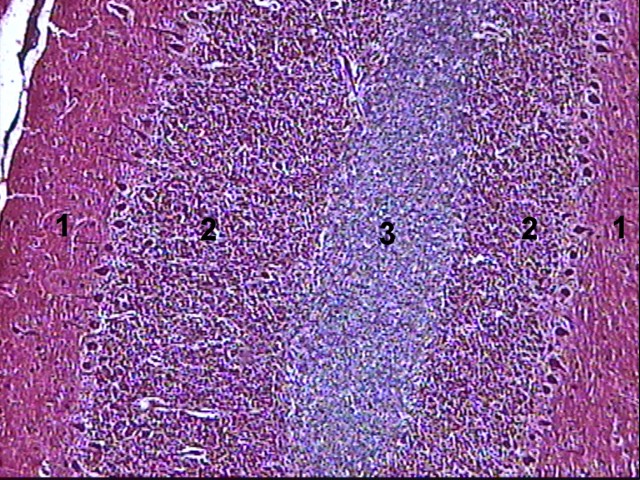 © 2004, Εργαστήριο Ιστολογίας, Εμβρυολογίας & Ανθρωπολογίας, Ιατρικό Τμήμα, Α.Π.Θ.
Ανάμεσα στις κοκκώδεις στιβάδες (2) και στις μοριώδεις στιβάδες (1) διακρίνεται η μονόστιβη σειρά  των μεγάλων κυττάρων του Purkinje, με σχήμα απιοειδές.  (χρώση cresyl violet, μεγέθυνση Χ50)
15
Μεγαλύτερη μεγέθυνση της προηγούμενης εικόνας
Παρουσιάζει τη μονόστιβη σειρά των κυττάρων του Purkinje. Ένας στίχος μεγάλων κυττάρων, με απιοειδές σχήμα, διατάσσεται ανάμεσα στη μοριώδη και στην κοκκώδη στιβάδα. (χρώση cresyl violet, μεγέθυνση Χ100)
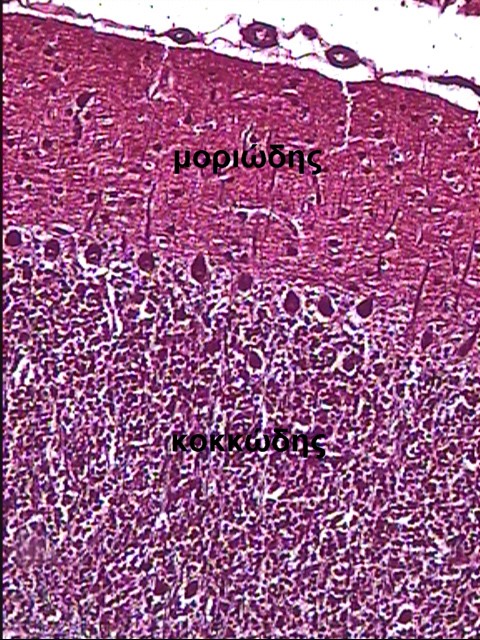 16
© 2004, Εργαστήριο Ιστολογίας, Εμβρυολογίας & Ανθρωπολογίας, Ιατρικό Τμήμα, Α.Π.Θ.
Μοριώδης και κοκκώδης στιβάδα
Οι δενδρίτες των κυττάρων του Purkinje σχηματίζουν πολλαπλές διακλαδώσεις και συνάψεις στη μοριώδη στιβάδα (άνω μέρος της εικόνας).
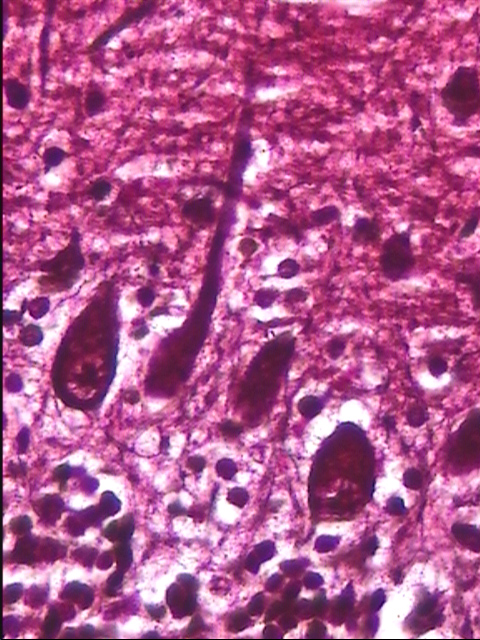 © 2004, Εργαστήριο Ιστολογίας, Εμβρυολογίας & Ανθρωπολογίας, Ιατρικό Τμήμα, Α.Π.Θ.
Στο κάτω μέρος της εικόνας παρατηρείται η κοκκώδης στιβάδα με μικρούς νευρώνες σε πυκνή διάταξη. (χρώση cresyl violet, μεγέθυνση Χ400)
17
Φλοιός παρεγκεφαλίδας
Ο φλοιός της παρεγκεφαλίδας έχει χαρακτηριστική μικροσκοπική εικόνα με την αραιοκυτταρική μοριώδη στιβάδα (1) εξωτερικά και την πυκνοκυτταρική κοκκώδη στιβάδα εσωτερικά (2). 
Στο κέντρο των ελίκων της παρεγκεφαλίδας διακρίνεται η λευκή ουσία (Λ). (χρώση αιματοξυλίνη-εωσίνη, μεγέθυνση Χ50)
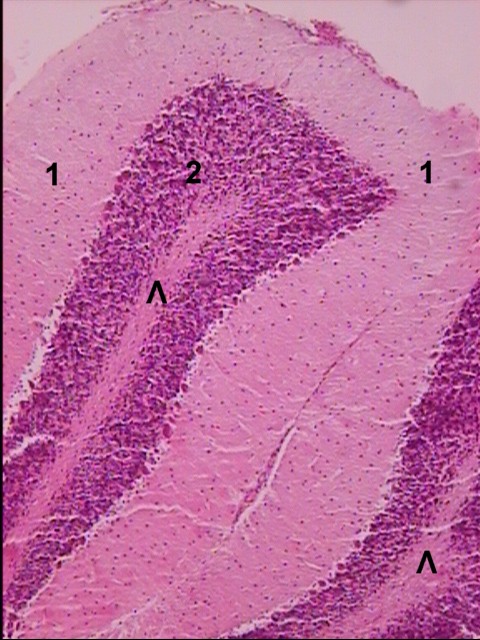 © 2004, Εργαστήριο Ιστολογίας, Εμβρυολογίας & Ανθρωπολογίας, Ιατρικό Τμήμα, Α.Π.Θ.
18
Φλοιός παρεγκεφαλίδας - κύτταρα του Purkinje
Διακρίνονται οι στιβάδες του φλοιού της παρεγκεφαλίδας (με βέλη σημειώνονται τα κύτταρα του Purkinje) με την λευκή ουσία (Λ) στο κάτω μέρος της εικόνας. (χρώση αιματοξυλίνη-εωσίνη, μεγέθυνση Χ100)
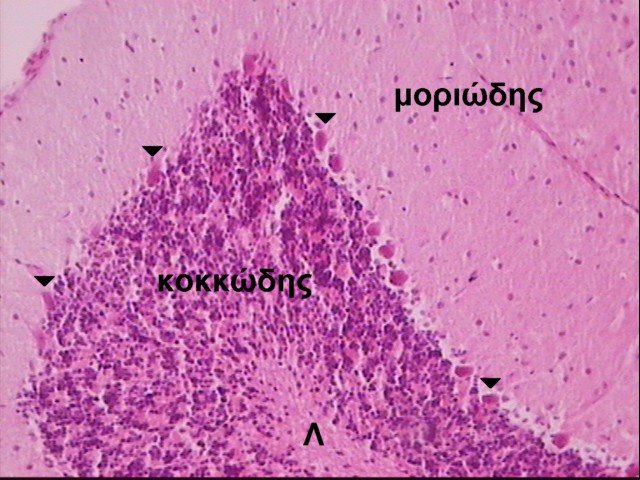 μεγέθυνση Χ100
© 2004, Εργαστήριο Ιστολογίας, Εμβρυολογίας & Ανθρωπολογίας, Ιατρικό Τμήμα, Α.Π.Θ.
19
Χοριοειδή πλέγματα (1/2)
Τα χοριοειδή πλέγματα σχηματίζονται από αγγειώδεις πτυχές της χοριοειδούς μήνιγγας, οι οποίες καλύπτονται  από διαφοροποιημένα επενδυματικά κύτταρα. 
Τα χοριοειδή πλέγματα προβάλλουν μέσα στις κοιλίες του εγκεφάλου και παράγουν το εγκεφαλονωτιαίο υγρό. (χρώση αιματοξυλίνη-εωσίνη, μεγέθυνση Χ50)
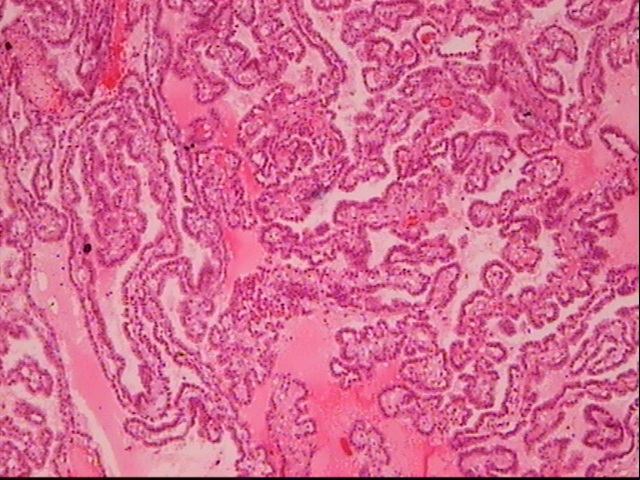 © 2004, Εργαστήριο Ιστολογίας, Εμβρυολογίας & Ανθρωπολογίας, Ιατρικό Τμήμα, Α.Π.Θ.
20
Χοριοειδή πλέγματα (2/2)
Τα χοριοειδή πλέγματα αποτελούν πτυχές της χοριοειδούς μήνιγγας. Έχουν θηλώδες σχήμα, καλύπτονται από ένα στίχο κυβοειδών ή χαμηλών κυλινδρικών κυττάρων (βέλη) και έχουν υπόστρωμα από χαλαρό συνδετικό ιστό (σι). (χρώση αιματοξυλίνη-εωσίνη, μεγέθυνση Χ100)
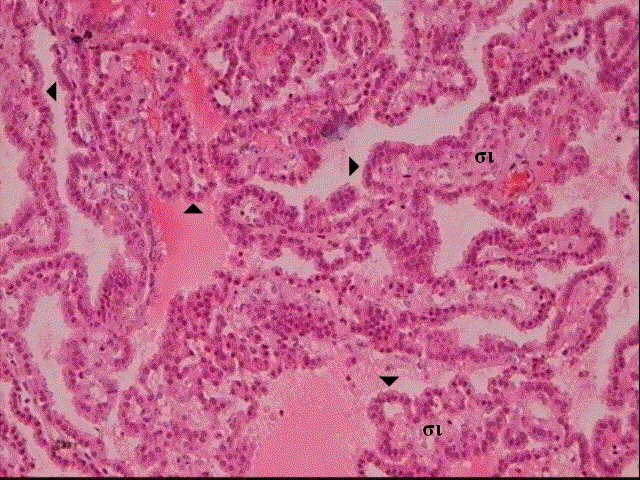 © 2004, Εργαστήριο Ιστολογίας, Εμβρυολογίας & Ανθρωπολογίας, Ιατρικό Τμήμα, Α.Π.Θ.
21
Αιματοεγκεφαλικός φραγμός
Ο εγκέφαλος ως ιδιαίτερα ευαίσθητο όργανο δεν επιτρέπει την άμεση επαφή του αίματος με τα νευρικά κύτταρα.
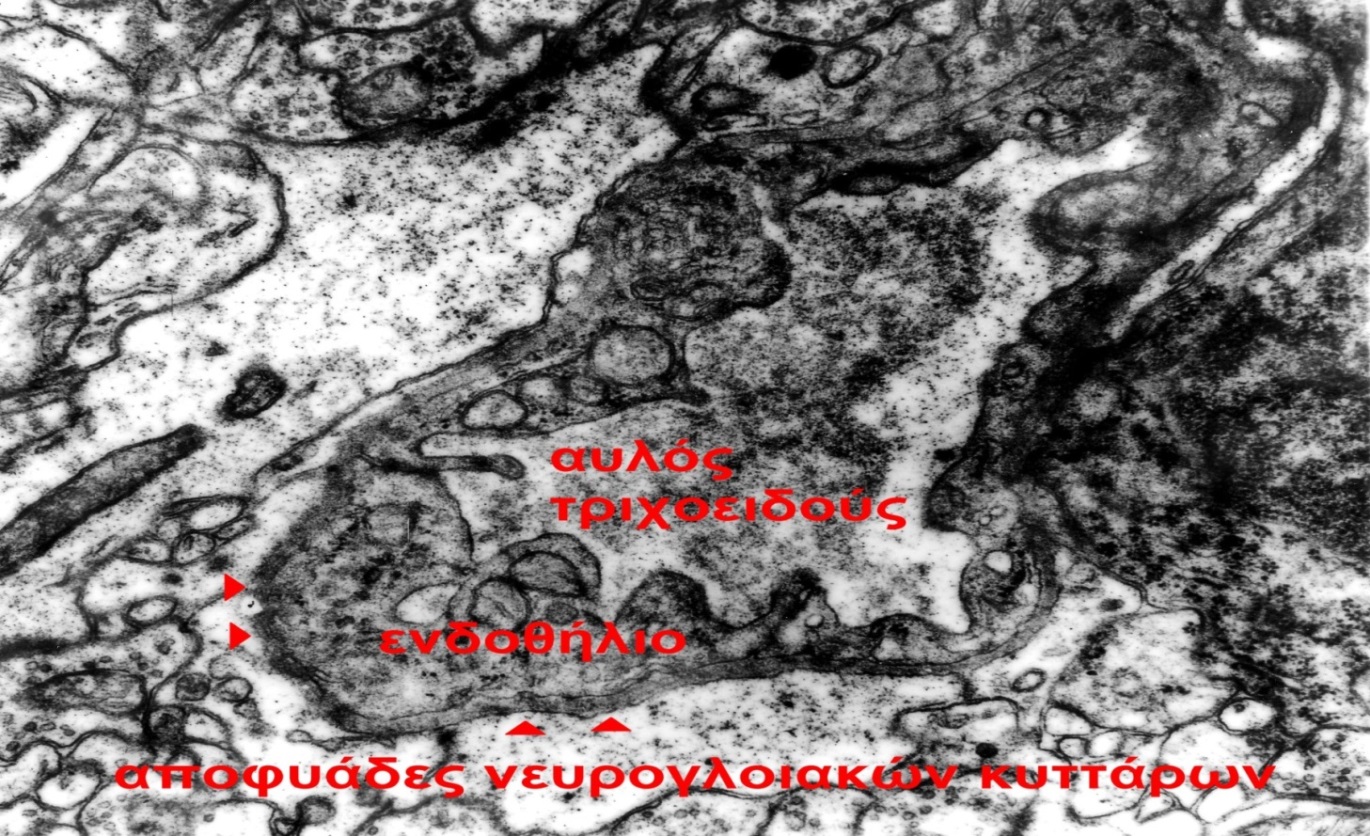 © 2004, Εργαστήριο Ιστολογίας, Εμβρυολογίας & Ανθρωπολογίας, Ιατρικό Τμήμα, Α.Π.Θ.
Ανάμεσα στο αίμα των τριχοειδών αγγείων του εγκεφάλου και τα νευρικά κύτταρα μεσολαβούν το ενδοθήλιο των τριχοειδών, το οποίο είναι συνεχούς τύπου, ο βασικός υμένας του τριχοειδούς (βέλη) και οι αποφυάδες των νευρογλοιακών κυττάρων. (Χ20000)
22
Νωτιαίος μυελός (1/2)
Η φαιά ουσία του νωτιαίου μυελού (Φ), σε εγκάρσια διατομή, έχει σχήμα πεταλούδας. Περιφερικά της φαιάς ουσίας υπάρχει η λευκή ουσία (Λ) και στο κέντρο του νωτιαίου μυελού, ο κεντρικός νευρικός σωλήνας (Κ). (χρώση αργύρου Glees, μεγέθυνση Χ50)
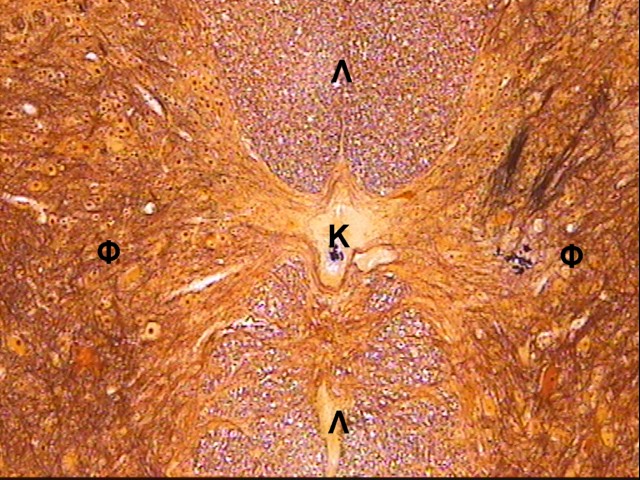 © 2004, Εργαστήριο Ιστολογίας, Εμβρυολογίας & Ανθρωπολογίας, Ιατρικό Τμήμα, Α.Π.Θ.
23
Νωτιαίος μυελός (2/2)
Το οπίσθιο κέρας της φαιάς ουσίας του νωτιαίου μυελού χωρίζει τη λευκή ουσία σε πλάγια και οπίσθια δεμάτια. Στους νευρώνες του οπίσθιου κέρατος απολήγουν οι νευράξονες των αισθητικών νωτιαίων γαγγλίων. (χρώση αργύρου Glees, μεγέθυνση Χ50)
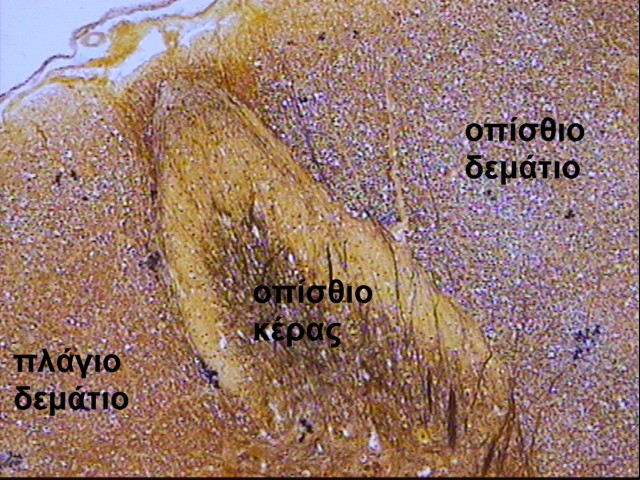 © 2004, Εργαστήριο Ιστολογίας, Εμβρυολογίας & Ανθρωπολογίας, Ιατρικό Τμήμα, Α.Π.Θ.
24
Νωτιαίος μυελός - Φαιά και λευκή ουσία
Μέσα στη λευκή ουσία διακρίνονται κάθετες διατομές νευρικών ινών, που συνδέουν το νωτιαίο μυελό με τον εγκέφαλο, καθώς και μοίρες του νωτιαίου μυελού μεταξύ τους.
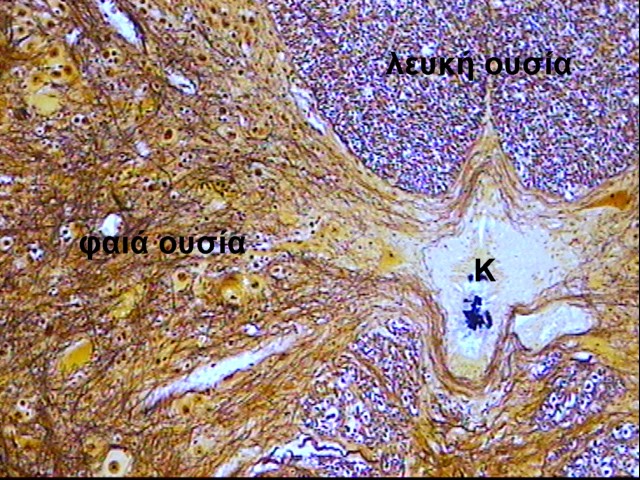 © 2004, Εργαστήριο Ιστολογίας, Εμβρυολογίας & Ανθρωπολογίας, Ιατρικό Τμήμα, Α.Π.Θ.
Στη φαιά ουσία διακρίνονται νευρικά και νευρογλοιακά κύτταρα και νευρικές ίνες (Κ = κεντρικός νευρικός σωλήνας. (χρώση αργύρου Glees, μεγέθυνση Χ100)
25
Εγκάρσια διατομή νωτιαίου μυελού (1/2)
1: Φαιά ουσία, 
2: Λευκή ουσία, 
ΝΚ: Νευρικά κύτταρα. 
Χρώση αιματοξυλίνης-εωσίνης Χ
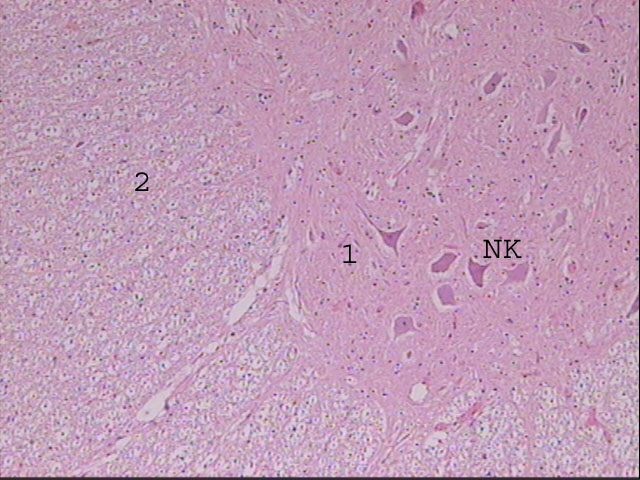 © 2004, Εργαστήριο Ιστολογίας, Εμβρυολογίας & Ανθρωπολογίας, Ιατρικό Τμήμα, Α.Π.Θ.
26
Εγκάρσια διατομή νωτιαίου μυελού (2/2)
ΝΚ: Νευρικά κύτταρα, 
ΝΑ: Νευράξονας. Νευρογλοιακά κύτταρα.
Χρώση αιματοξυλίνης-εωσίνης Χ 100
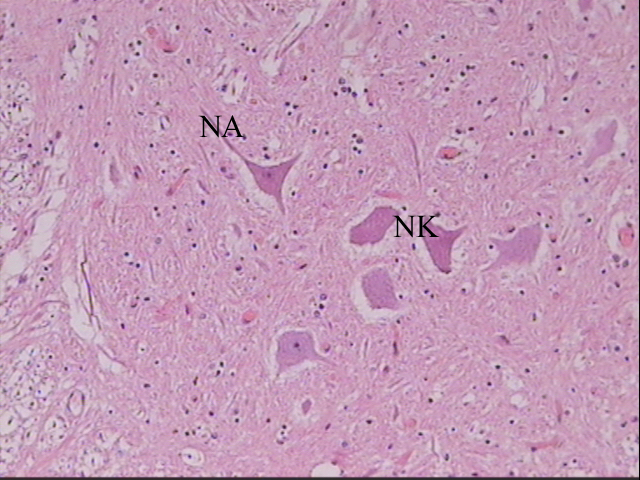 © 2004, Εργαστήριο Ιστολογίας, Εμβρυολογίας & Ανθρωπολογίας, Ιατρικό Τμήμα, Α.Π.Θ.
27
Νωτιαίος μυελός - Επένδυμα
Ο κεντρικός σωλήνας του νωτιαίου μυελού, όπως και οι κοιλίες του εγκεφάλου, επαλείφονται από ένα στίχο κυβοειδών κυττάρων, που λέγονται επενδυματικά κύτταρα (βέλη). Διακρίνονται ακόμη η φαιά (Φ) και η λευκή ουσία (Λ). (χρώση αιματοξυλίνη-εωσίνη, μεγέθυνση Χ100)
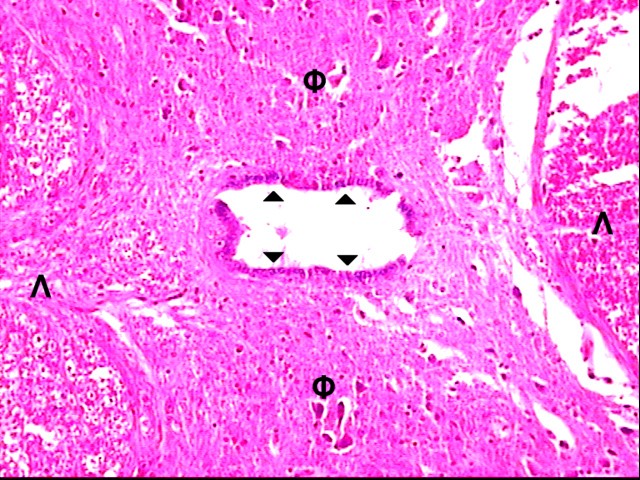 © 2004, Εργαστήριο Ιστολογίας, Εμβρυολογίας & Ανθρωπολογίας, Ιατρικό Τμήμα, Α.Π.Θ.
28
Νωτιαίος μυελός - Λεύκη ουσία
Στη λευκή ουσία παρατηρούνται κάθετες διατομές νευρικών ινών, που εμφανίζονται ως μικρές κουκίδες. (χρώση αιματοξυλίνη-εωσίνη, μεγέθυνση Χ100)
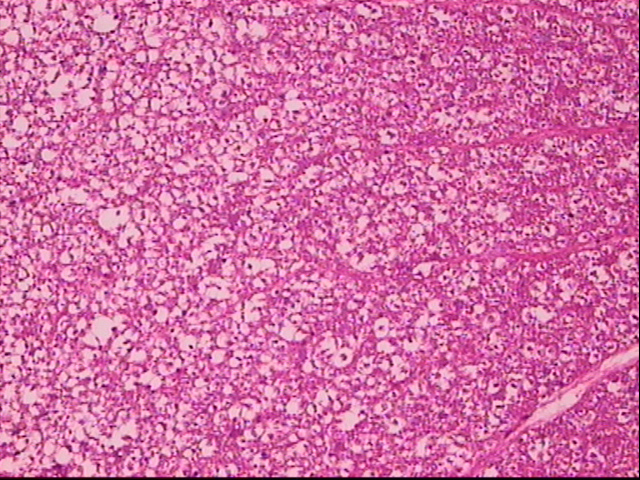 © 2004, Εργαστήριο Ιστολογίας, Εμβρυολογίας & Ανθρωπολογίας, Ιατρικό Τμήμα, Α.Π.Θ.
29
Λευκή ουσία Νωτιαίου μυελού
ΕΝΙ: Εγκάρσια διατομή νευρικών ινών, 
ΝΑ: Νευράξονας. Χρώση αιματοξυλίνης-εωσίνης Χ 400
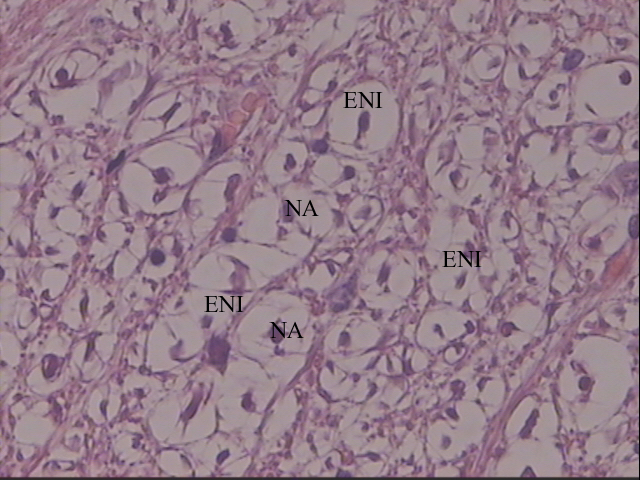 © 2004, Εργαστήριο Ιστολογίας, Εμβρυολογίας & Ανθρωπολογίας, Ιατρικό Τμήμα, Α.Π.Θ.
30
Φαιά ουσία Νωτιαίου Μυελού
ΚΝ: Κινητικός νευρώνας, 
P: Πυρήνας κινητικού νευρώνα, 
SN: Σωμάτια του Nissle, 
Ν: Νευράξονας, 
D: Δενδρίτης, 
ΝΚ: Νευρογλοιακό κύτταρο, 
ΝΙ: Εγκάρσια διατομή νευρικών ινών, 
Α: Αγγεία. 
Χρώση αιματοξυλίνης-εωσίνης Χ 400
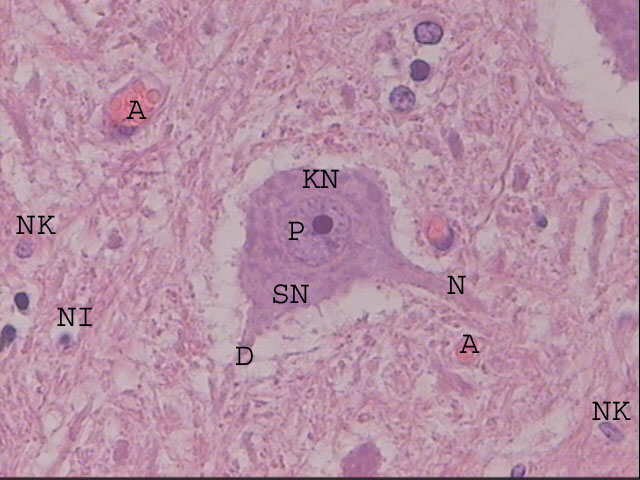 © 2004, Εργαστήριο Ιστολογίας, Εμβρυολογίας & Ανθρωπολογίας, Ιατρικό Τμήμα, Α.Π.Θ.
31
Τέλος Ενότητας
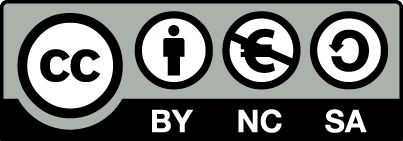 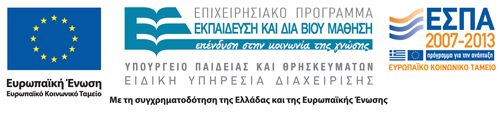 Σημειώματα
Σημείωμα Αναφοράς
Copyright Τεχνολογικό Εκπαιδευτικό Ίδρυμα Αθήνας, Φραγκίσκη Αναγνωστοπούλου Ανθούλη 2014. Φραγκίσκη Αναγνωστοπούλου Ανθούλη. «Ιστολογία Ι – Εμβρυολογία (Θ). Ενότητα 6: Νευρικός ιστός». Έκδοση: 1.0. Αθήνα 2014. Διαθέσιμο από τη δικτυακή διεύθυνση: ocp.teiath.gr.
34
Σημείωμα Αδειοδότησης
Το παρόν υλικό διατίθεται με τους όρους της άδειας χρήσης Creative Commons Αναφορά, Μη Εμπορική Χρήση Παρόμοια Διανομή 4.0 [1] ή μεταγενέστερη, Διεθνής Έκδοση.   Εξαιρούνται τα αυτοτελή έργα τρίτων π.χ. φωτογραφίες, διαγράμματα κ.λ.π., τα οποία εμπεριέχονται σε αυτό. Οι όροι χρήσης των έργων τρίτων επεξηγούνται στη διαφάνεια  «Επεξήγηση όρων χρήσης έργων τρίτων». 
Τα έργα για τα οποία έχει ζητηθεί άδεια  αναφέρονται στο «Σημείωμα  Χρήσης Έργων Τρίτων».
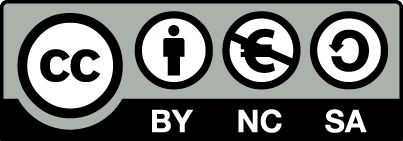 [1] http://creativecommons.org/licenses/by-nc-sa/4.0/ 
Ως Μη Εμπορική ορίζεται η χρήση:
που δεν περιλαμβάνει άμεσο ή έμμεσο οικονομικό όφελος από την χρήση του έργου, για το διανομέα του έργου και αδειοδόχο
που δεν περιλαμβάνει οικονομική συναλλαγή ως προϋπόθεση για τη χρήση ή πρόσβαση στο έργο
που δεν προσπορίζει στο διανομέα του έργου και αδειοδόχο έμμεσο οικονομικό όφελος (π.χ. διαφημίσεις) από την προβολή του έργου σε διαδικτυακό τόπο
Ο δικαιούχος μπορεί να παρέχει στον αδειοδόχο ξεχωριστή άδεια να χρησιμοποιεί το έργο για εμπορική χρήση, εφόσον αυτό του ζητηθεί.
35
Επεξήγηση όρων χρήσης έργων τρίτων
Δεν επιτρέπεται η επαναχρησιμοποίηση του έργου, παρά μόνο εάν ζητηθεί εκ νέου άδεια από το δημιουργό.
©
διαθέσιμο με άδεια CC-BY
Επιτρέπεται η επαναχρησιμοποίηση του έργου και η δημιουργία παραγώγων αυτού με απλή αναφορά του δημιουργού.
διαθέσιμο με άδεια CC-BY-SA
Επιτρέπεται η επαναχρησιμοποίηση του έργου με αναφορά του δημιουργού, και διάθεση του έργου ή του παράγωγου αυτού με την ίδια άδεια.
διαθέσιμο με άδεια CC-BY-ND
Επιτρέπεται η επαναχρησιμοποίηση του έργου με αναφορά του δημιουργού. 
Δεν επιτρέπεται η δημιουργία παραγώγων του έργου.
διαθέσιμο με άδεια CC-BY-NC
Επιτρέπεται η επαναχρησιμοποίηση του έργου με αναφορά του δημιουργού. 
Δεν επιτρέπεται η εμπορική χρήση του έργου.
Επιτρέπεται η επαναχρησιμοποίηση του έργου με αναφορά του δημιουργού.
και διάθεση του έργου ή του παράγωγου αυτού με την ίδια άδεια
Δεν επιτρέπεται η εμπορική χρήση του έργου.
διαθέσιμο με άδεια CC-BY-NC-SA
διαθέσιμο με άδεια CC-BY-NC-ND
Επιτρέπεται η επαναχρησιμοποίηση του έργου με αναφορά του δημιουργού.
Δεν επιτρέπεται η εμπορική χρήση του έργου και η δημιουργία παραγώγων του.
διαθέσιμο με άδεια 
CC0 Public Domain
Επιτρέπεται η επαναχρησιμοποίηση του έργου, η δημιουργία παραγώγων αυτού και η εμπορική του χρήση, χωρίς αναφορά του δημιουργού.
Επιτρέπεται η επαναχρησιμοποίηση του έργου, η δημιουργία παραγώγων αυτού και η εμπορική του χρήση, χωρίς αναφορά του δημιουργού.
διαθέσιμο ως κοινό κτήμα
χωρίς σήμανση
Συνήθως δεν επιτρέπεται η επαναχρησιμοποίηση του έργου.
36
Διατήρηση Σημειωμάτων
Οποιαδήποτε αναπαραγωγή ή διασκευή του υλικού θα πρέπει να συμπεριλαμβάνει:
το Σημείωμα Αναφοράς
το Σημείωμα Αδειοδότησης
τη δήλωση Διατήρησης Σημειωμάτων
το Σημείωμα Χρήσης Έργων Τρίτων (εφόσον υπάρχει)
μαζί με τους συνοδευόμενους υπερσυνδέσμους.
37
Σημείωμα Χρήσης Έργων Τρίτων
Το Έργο αυτό κάνει χρήση περιεχομένου από τα ακόλουθα έργα:
Εργαστήριο Ιστολογίας, Εμβρυολογίας & Ανθρωπολογίας, Ιατρικό Τμήμα, Α.Π.Θ., 2004
38
Χρηματοδότηση
Το παρόν εκπαιδευτικό υλικό έχει αναπτυχθεί στo πλαίσιo του εκπαιδευτικού έργου του διδάσκοντα.
Το έργο «Ανοικτά Ακαδημαϊκά Μαθήματα στο ΤΕΙ Αθήνας» έχει χρηματοδοτήσει μόνο την αναδιαμόρφωση του εκπαιδευτικού υλικού. 
Το έργο υλοποιείται στο πλαίσιο του Επιχειρησιακού Προγράμματος «Εκπαίδευση και Δια Βίου Μάθηση» και συγχρηματοδοτείται από την Ευρωπαϊκή Ένωση (Ευρωπαϊκό Κοινωνικό Ταμείο) και από εθνικούς πόρους.
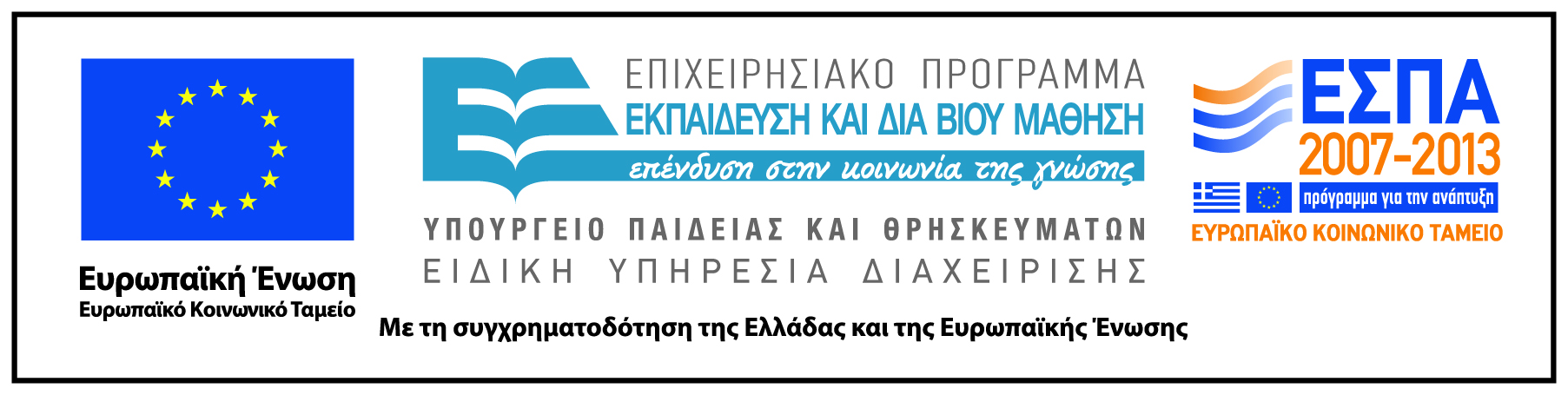 39